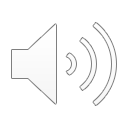 Webinar 2Whole School Approach
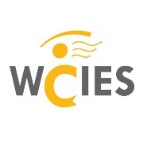 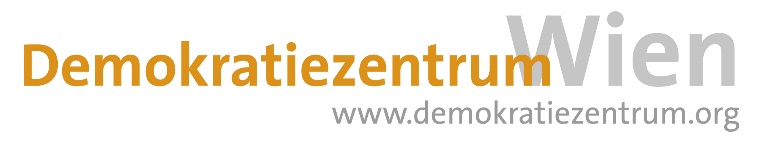 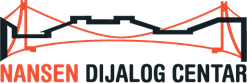 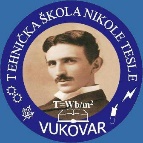 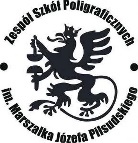 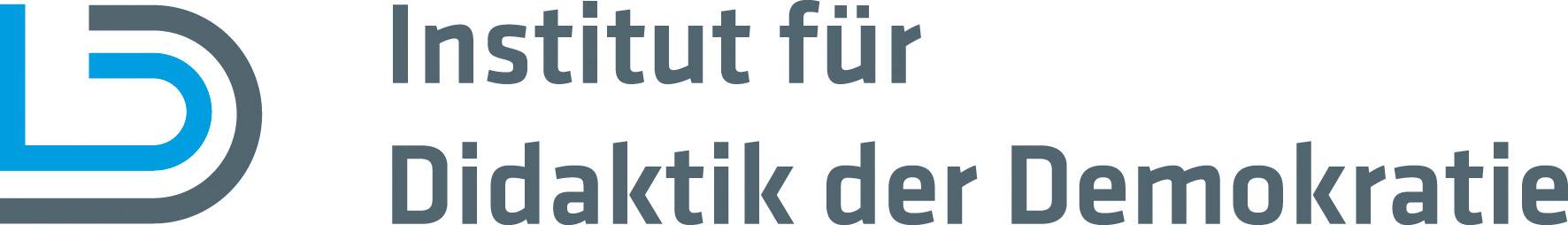 This project was funded with support from the European Commission. This publication reflects the views only of the authors. The Commission cannot be held responsible for any use which may be made of the content. Project number: 2019-1-DE02-KA202-006185
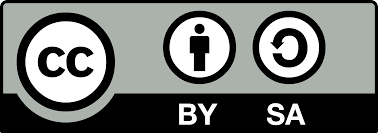 This document by Clio is licensed under CC BY-SA 4.0. To view a copy of this license, visithttps://creativecommons.org/licenses/by-sa/4.0
[Speaker Notes: Good morning / Good afternoon,

We are pleased to host you today at a meeting on „citizenship education as a cross-sectional task”. Citizenship education is one of the areas we are looking at while implementing the Erasmus+ project titled „Challenging Hotile Views and Foster Competences Sparkling Moves for VET Teachers”, „CLIO” for short. This presentation is the result of cooperation between partners from Germany, Croatia, Austria and Poland.]
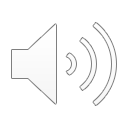 Agenda
What is the whole-school approach?
What are the goals of the whole school approach?
What is the added value of the whole school approach?
Starting points for possible cooperation
Best practice examples
Tips for literature, websites, blogs in the respective partner regions
[Speaker Notes: First of all, the structure of the following webinar will be briefly outlined before we start with the actual content. In a first step, we will first explain what is actually behind the term whole school approach and explain the basic ideas. Afterwards, we will take a look at the general goals of the whole school approach before we discuss the actual added value it creates compared to conventional civic education. 	
     This theoretical review will be followed by concrete practical tips. Possible starting points for cooperation with the concept of the whole school approach will be explained before some best practice examples are presented to give a better picture of what is possible with a whole school approach and how it can be used profitably.]
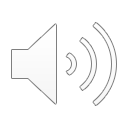 What is the whole-school approach?
Integrative and learner-centered approach to education
School as a multidimensional and interactive system
Can be integrated into school life at different levels
Targets the entire school community
Cooperation with actors from outside the school
Must be continually evaluated and adapted to meet the needs of the school community
[Speaker Notes: What is meant by the whole school approach?
     The idea behind the whole school approach is, as the name already suggests, to think of school holistically. In the context of civic education, this means in particular that it is not only taught in one fixed subject. In contrast to civic education as a cross-sectional task, which we discussed in the first webinar, the whole school approach does not only focus on the different school subjects, but also on the school as a whole and the local environment. Thus, the whole school approach represents an inclusive and learner-centered approach to education that conceives of the school as a multidimensional, interactive, and open system that offers support to its neighborhood and receives support from the community (European Commission 2015: 8).
     However, while these collaborations outside the school are an important pillar within the whole school approach, it is the structures within the school itself that matter first. Here, elements of the whole school approach can be integrated into school life at various levels. For example, on the basis of the curriculum, student engagement can be promoted through both formal and informal learning plans. Furthermore, the school atmosphere and the school ethos are particularly important, as they can encourage students to participate, but also discourage them from doing so. Here it is important to anchor a democratic school culture that enables democratic co-determination both holistically and through appropriate learning-teaching styles in the classroom. Students and parents should be actively involved in shaping school life through democratic division of tasks, because it is important for the whole school approach that all parts of the school community, i.e. in addition to the school management and teachers, students, parents and non-teaching staff, take responsibility for the educational paths of the learners and play an active role in supporting them. Examples of what a democratization of school culture can look like are offered by the two model schools within the CLIO consortium, whose successes and changes are presented in particular in a blog. We provide a corresponding link to the publications at the end of this webinar.
     In addition to this school-based pillar, there is, as already indicated, a second pillar based on cooperation with extracurricular institutions and organizations, especially in the local environment of the school. The aim here is to create opportunities for students to participate, particularly in projects outside the immediate school environment. Under the idea of the so-called cross-sectoral approach, close cooperation with actors in the extracurricular sector and the community at large, such as social or youth services, care and counseling specialists, labor unions or NGOs, can be used to address issues relevant to students for which the necessary expertise is lacking within schools.
    With a consistent implementation of the whole school approach, it is important not to rest on one's laurels, but to continuously evaluate the structures and concepts so that they always address the needs and interests of the school community and enable both improvements and personal development at all levels (European Commission 2015: 9). Especially as a learner-centered approach, the changing interests of the students should be taken into account, otherwise even once well and appropriately developed concepts can again lead to an alienation between students and the institution school.]
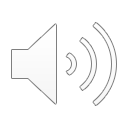 the goals of the whole school approach
Teaching values and developing competencies
Democratization of the school
Empower students to influence issues relevant to them and experience self-efficacy
Establishing long-term cooperation with stakeholders in the school environment
[Speaker Notes: What are the goals of a holistic approach to school development? 
    The school is the most important institution for the socialization of children and young people. As such, it is responsible for preparing its students for social life in a democracy. The whole school approach therefore tries to lead democratic principles away from a teaching topic of civic education and towards an experience of democracy as a way of life. This does not mean that possible declarative knowledge, which is imparted in political education, should be omitted, but that it should be supplemented by an action component and be subordinated in its importance. All in all, a democratization of the institution school should take place by means of the whole school approach (Council of Europe 2018: 91). Through such an experience and the broad experiences gathered in the process, a more sustainable transfer of values and competencies is to be made possible than would be the case with a purely cognitive approach (Oxfam 2015: 14). Such core values to be imparted are, for example, the appreciation of democracy, as well as a fairness in dealing with each other (Council of Europe 2018: 93), but also inclusion and a promotion of school and social cohesion (Bîrzéa 2000: 42).
     Beyond these purely value-based approaches, the whole school approach enables students to create structural conditions for individual and collective capacities for change (ibid.), allowing them to democratically influence the community on issues and problems relevant to them. This is ensured in particular through active participation, which practices democratic forms of expression and interaction and practically enables the students to function as an active part of civil society.
     The meaningful long-term establishment of cooperations with acute in the school environment at regional, national and international level in the sense of the whole school approach create further opportunities to benefit, for example, through training, visits by experts and project support (Council of Europe 2018: 93). This is especially useful and important in areas where the school reaches its professional or methodological limits due to the education and training of the educators.]
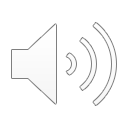 the added value of the whole school approach
Promotes identification with the community/surroundings
Promotes civic engagement
Training in participatory methods
Integrates maturity
Creates critical understanding of politics (decision-making mechanisms)
[Speaker Notes: What is the added value of a holistic approach to school development as opposed to conventional political education?

     By transferring democratic education from the mostly purely formal and cognitive sphere to an actual lived reality at school, Himmelmann's (2013: 7) low-threshold concept of democracy as a form of life is served, which gives students the most intuitive access to democracy. Through the cooperations, however, the higher-threshold concepts of democracy as a form of society and rule (ibid.), can not only be learned, but experienced.  The students are actively trained in participatory methods (Potter 2000) and the identification with the community as well as the willingness to get involved are promoted by the local cooperations (Osler and Starkey 2006: 28). If this is also reflected in the structure and atmosphere in the school, it additionally contributes significantly to the development, experience and practice of democratic competencies among learners (Council of Europe 2018: 93).	 
     Furthermore, these approaches help to motivate students with poorer school performance to learn in the long term and to increase their performance. This is due in particular to the often improved relationships with their teachers and parents as a result of the cooperation, as well as to the fact that they feel part of the school community (Council of Europe 2018: 92; Osler and Starkey 2006: 42). It can also be demonstrated that student participation and inclusive forms of decision-making have a great impact on the sense of citizenship and responsibility that students assume, as well as on the self-efficacy they experience.
     In addition, analytical and critical thinking skills are fostered as well as communication skills that help in advocating one's position. Students' decision-making skills are fostered through active knowledge about and critical understanding of politics in a way that traditional political education is unable to provide, and identification with democratic values is demonstrably increased (Council of Europe 2018: 93).]
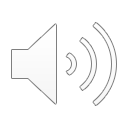 Starting points for possible cooperation
Consider the interests of the students
Integrate school topics
Possible local cooperation partners
Associations
Youth organizations
social and ecological movements
cultural centers
libraries
[Speaker Notes: What are the starting points for such extracurricular cooperation?

     Since the whole school approach should be oriented toward the learners, their interests in particular should be taken into account when selecting cooperation partners. If possible, the integration of school-related topics should also be taken into consideration. [Possibly insert regional context here] Previous collaborations have been implemented in Germany, particularly in the area of education for sustainable development. Possible subject areas and points of contact with external actors include clubs, associations and youth organizations, social and ecological movements, cultural centers, libraries, neighborhood cafés and worldshops.]
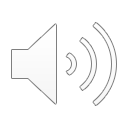 Starting points for possible cooperation
In-school learning opportunities
Student competitions
Project days and weeks
Project and class trips
out-of-school places of learning
Examples
Solar arrays on school roofs
School gardens
Securing bike paths
"School without racism - school with courage”
[Speaker Notes: Possible areas and starting points within the school itself are, for example, against the background of sustainability, student competitions or, more generally, project days and weeks, project and class trips, or visits to extracurricular places of learning. Projects, which can be realized, are known in Germany again mainly from the sustainable development [here again in the local context divergent examples call]. For example, there is the possibility to install and supervise solar systems on school roofs, to plant school gardens, to plant a school forest or to free the school from plastic. In addition, there are also social projects, such as "School without racism, school with courage", in which human dignity and the implementation of an anti-racist school culture are promoted.]
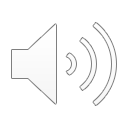 Whole School Approach
Best Practice Examples
Austria
Croatia
Germany
Poland
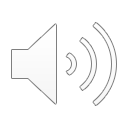 Best practice 1: Zentrum Polis – Politik lernen in der Schule
Central education service institution for citizenship education in Austrian schools
Citizenship and human rights education 
Activities are linked to the lives and experiences of the students themselves.
teaching materials, workshops and trainings, texts on interdisciplinary political education, student competitions and projects on various (political) topics
Project CITIZED: “whole school” citizenship education projects
Website: https://www.politik-lernen.at/
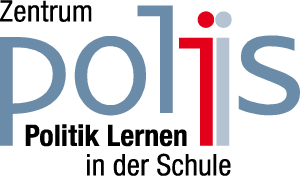 [Speaker Notes: Zentrum polis

Description Zentrum polis is the central education service institution for citizenship education in Austrian schools. The centre helps teachers to bring citizenship and human rights education into the classroom, serves as an information platform and advisory centre, develops new materials for the classroom on a regular basis, plays a part in the European and Austrian discussions on citizenship education, has an influential role in teacher training and organizes events for students.
Zentrum polis refers to current political issues and aspects of human rights education or European political education.

Goals of Zentrum polis
With the activities on offer polis supports skills-oriented teaching, the aim of which is a political awareness which the student has reached through careful deliberation. In this respect it is not primarily a question of the acquisition of the broadest possible range of knowledge, but of learning activities which enable the student to learn about, think about and deal with political themes. The activities are therefore linked to the lives and experiences of the students themselves.

Zentrum polis offers teaching materials, workshops and trainings as well as texts on interdisciplinary political education and leads student competitions and projects on various (political) topics. One example of such an interdisciplinary project is CITIZED. 

Project CITIZEDThe CITIZED project of Zentrum polis aims to support educational policies directed towards “enhancing the acquisition of social and civic competences”. Its specific objectives are – for example - developing a collaborative open platform and giving access to good practice examples and methodological instruments for schools implementing “whole school” citizenship education projects; also in this case a key reference will be the “Democratic Schools Network” approach.]
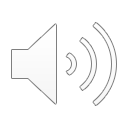 Best practice 2: „Stop nasilju među djecom“
UNICEF Croatia project
185 schools, 1500 teachers, 150 000 students
50% drop in violence in schools
„Exported” to other countries
Programme Handbook - for a safe and enabling environment in schools .pdf (unicef.org)
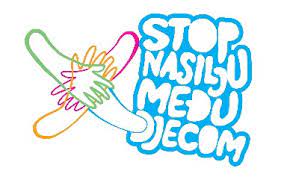 [Speaker Notes: Project description 
The project „Stop nasilju među djecom” is a UNICEF Croatia project that was implemented in Croatian schools from 2003 to 2012, facilitated by UNICEF Croatia, and after that the Ministry of Education. It offered each school a mentor who would work with them on decreasing the violence among students. During those 10 years of implementation1500 teachers and 150 000 students from 185 schools participated in the project activities. As a result, the peer violence in those schools dropped by an impressive 50%, making it one of the most successful projects in the world. 
The goal of this project was to empower both teachers and students and to involve them in the prevention of school violence and bullying. It recognized the need of a wholistic approach to this problem by including the entire school in dealing with it. 

Implementation of the project 
The program was implemented in cooperation with experts that had the role of mentors. Each participating school got a mentor that followed the work of the school, educated its teachers, and helped throughout the school year. Each teacher would go through professional development. Student participation was a key element of this project. Each class departments would decide on their own values, rules, and consequences for the bully behavior. Student built and strengthened their socio-emotional skills, peers were educated on how to be helpers to their peers and provide support to other children who suffer violence or behave violently. Special attention was paid to children who continuously behaved violently, so they would change their behavior, compensate for the damage they’ve done to others and build self-confidence and internal capacities for empathy towards other children. Evaluation of the program has confirmed that it is effective if implemented consistently, continuously and in its entirety. The program contributes to increasing teacher competence and reduces feeling the helplessness of school staff in combating violent behavior among children. Each school got a certificate as „Violence free school” that was renewed every three years. Because of its success the project was translated to English and adopted by other countries in the region and the world. Unfortunately, since the Ministry took over the project in 2012 school evaluations stopped and the “Violence free school” statuses expired.]
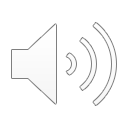 Best practice 3:Schule ohne Rassismus
Both project and nationwide school network
Is increasingly based on individual initiative
Targets all ideologies of inequality
Training of civil courage
Founded on concepts of democracy education
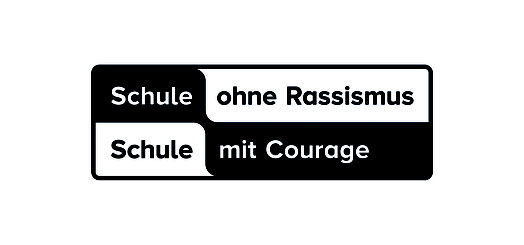 [Speaker Notes: Project discribtion
Schule ohne Rassismus - Schule mit Courage is both a project and a nationwide school network. The program was initiated in Germany in 1995 by the association Aktion Courage e. V. to give students an opportunity to make their contribution to a positive school climate, regardless of the content of the curriculum. 
to make their own contribution to a positive school climate, irrespective of the content of the curriculum. It is thus based increasingly on the students' own initiative and interest in getting involved. The project has evolved over time to address not only racism in the classic sense, but all "ideologies of inequality."  Thus, forms of discrimination such as anti-Semitism, antiziganism, homophobia and trans*phobia, Muslimophobia, sexism and right-wing extremism are given equal consideration.  "School without Racism - School with Courage" is a nationwide campaign that also involves schools from the Netherlands, Austria and Spain. 

Aims of the project 
Basically, the project is about the training of civil courage, the discussion about discriminatory behavior and the strengthening of a positive, open school climate.  The program of "School without Racism - School with Courage" is based on concepts of democracy education and aims to support children and young people in the formation of their values and attitudes and to strengthen participation and the recognition of human rights. In addition, the acceptance of religious and ideological plurality is to be promoted.  Furthermore, it wants to motivate schools to network with cooperation partners from the region in the field of extracurricular and human rights education in order to face social challenges and problems. 

Implementation of the project 
Schools can acquire the title "School without Racism - School with Courage. The basic prerequisite for this is the written commitment of at least 70 percent of all members of a school to the three rules of the campaign.  By making this commitment, they firstly declare that they are committed to implementing sustainable projects, actions and events to overcome discrimination. Second, they vow that if violence, discriminatory statements or actions occur at the school, they will take a stand to actively address the situation and work on ways to meet with respect.  Third, the school commits to annually recurring projects and school-wide actions against all forms of discrimination and violence. This can take the form of project weeks, or other actions such as film screenings, or cross-curricular community projects, such as organizing an international festival.]
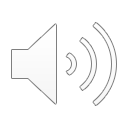 BEST PRACTICE 4: Human Rights Friendly School - How to counteract exclusion and violence at school
A systemic program delivered in primary schools in Warsaw
Based on need diagnosis
Involving the whole school community: students, teachers, non-teaching  Staff and parents
Aims at teaching human rights,  upgrading communication skills, conflict resolution skills,  acceptance of diversity, activel participation and reactiong to violence
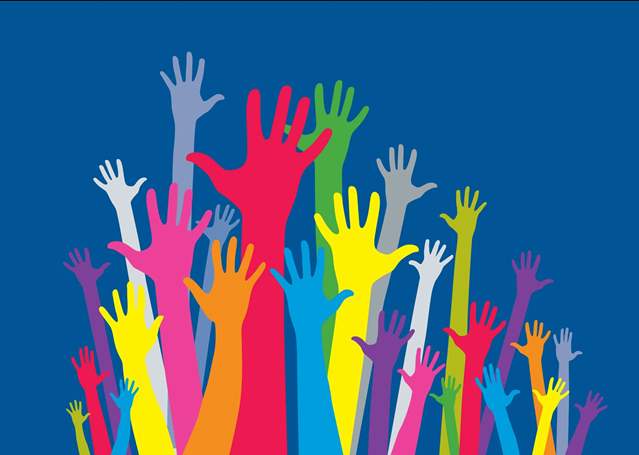 [Speaker Notes: The Human Rights Friendly School - How to counteract exclusion and violence at school’ is a systemic program aimed at primary schools in Warsaw, the aim of which is to increase the safety of students by supporting the building of positive peer relations and counteracting exclusion, discrimination and violence. Why was this program implemented in Warsaw? This is how the program authors and staff describe it ...
The safety crisis in schools has far-reaching consequences for the health and life of young people - a mental health crisis and the fact that so many young people commit suicide each year around the world that a medium-sized school "disappears" - often associated with the experience of psychological and relational violence, including cyberbullying. Counteracting exclusion and violence requires not only strengthening the legal regulations protecting students against these phenomena. It also requires the entire school community to take decisive and consistent actions at the system level, which will be supported by a coherent and tight program of counteracting and responding to all forms of aggression, violence, exclusion and discrimination. The Human Rights Friendly School. How to counteract exclusion and violence at school? " is the answer for these needs.

The pilot of the program began in primary schools in the Warsaw-Ochota district in 2018 and ended in 2019. In 2019, the President of Warsaw decided to implement the program systemically also in other districts. By 2024, all primary schools in Warsaw will participate in the program activities.

The immediate goals of the program include: 1) increasing the knowledge of teachers and students in the field of human rights; 2) developing active attitudes and developing the ability to properly identify, react and counteract the manifestations of exclusion and violence among teaching staff and students; 3) increasing communication skills and the ability to constructively resolve conflict situations; 4) increasing the motivation to react in situations where one is a witness of exclusion and violence; 5) preparation of the teaching staff to implement school educational projects in the field of counteracting exclusion and violence, including and involving the school and local community; 6) supporting the teaching staff and the student community in designing, building and implementing systemic solutions related to counteracting exclusion and violence in schools; 7) initiating a network of schools / institutions promoting activities related to diversity management, counteracting exclusion and violence, and 8) creating an educational space enabling the exchange of information and experiences related to the implementation of projects on counteracting exclusion and violence in schools and the promotion of good practices.

Each of the participating schools hosts: 1) workshops for teachers' councils; 2) meetings for parents; 3) meetings for non-teaching Staff, including administration, janitors, janitors and kitchen staff.
Using the knowledge, tools and skills acquired during the workshops and their own professional experience, the teaching staff conduct workshops for students aimed at diagnosing the situation at school, building relationships in class teams and strengthening skills related to responding to manifestations of exclusion and peer violence. On this basis, further activities are planned in schools, responding to the real and practical needs of a school they may be, for example, series of classes or thematic workshops for individual classes or years, student debates, joint development of a procedure for responding to violence, integration activities or implementation systemic tools at school, such as the Common Cause Method (a method of early response to exclusion and violence), Self-Reg approach or Non-Violent Communication (NVC). It is assumed that the entire school community is involved in the planning and implementation of activities: teaching staff, non-teaching staff, parents and, above all, students.
In the process of planning and implementing activities, school staff and parents can use the support of WCIES, in particular WCIES training offer, consultations and thematic workshops. 
WCIES is responsible for delivering the program to schools.]
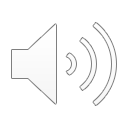 Tips for literature, websites, blogs in the partner region
Bîrzéa, César (2000): Project on “Education für Democratic Citizenship”: Education for Democratic Citizenship: A Lifelong Learning Perspective, Strasbourg: Council for Cultural Co-Operation (CDCC).
Council of Europe, Hrsg. (2018) Reference Framework for Competences of Democratic Culture, Volume 3: Guidance for Implementation, Strasbourg.
Europäische Kommission, Hrsg. (2015): A whole school approach to tackling early school leaving Policy messages, Brüssel.
Himmelmann, G. (2013). Competences for Teaching, Learning and Living Democratic Citizenship. In M. Print & D. Lange (Hrsg.), Civic Education and Competences for Engaging Citizens in Democracies, S. 3-9. Wiesbaden: Springer. 
Osler, Audrey and Hugh Starkey (2006): Education for Democratic Citizenship: a review of research, policy and practice 1995-2005, Research Papers in Education, 24, p. 433-466.
Oxfam, Hrsg. (2015): Education for Global Citizenship: A Guide for Schools, Oxford.
Potter, John (2002): Active Citizenship in Schools: a Good Practice Guide to Developing a Whole School Policy, London: Kogan Page.
Syed, Ghazal K. (2013): How Appropriate Is It to Teach Citizenship through Main Curriculum Subjects?, Citizenship, Social and Economics Education, 12, 2, p. 136-142.
Webinar 2
Thanks for your attention!